Unclassified Unlimited Release
Information Security Working Group
Presented by Jeremy Pacheco
Sandia National Laboratories
[Title Here]
April 20, 2022

SAND2022-4484 PE
1
Unclassified Unlimited Release
Unclassified Unlimited Release
2
“Hot” Topics in Information Security
Performance assurance activities


Controlled Unclassified Information (CUI)


Partnership with other Safeguards & Security entities


Post-Pandemic Challenges
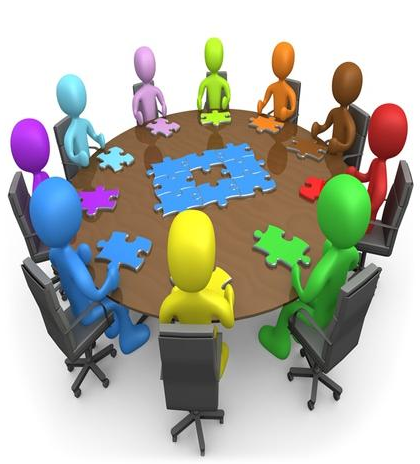 Unclassified Unlimited Release
Unclassified Unlimited Release
3
Performance Assurance Activities
Traditional compliance-based approach vs. alternative approaches (e.g., targeted assessments)

Considerations/Challenges:
Preparation and information sharing about EA-22 audits
Compliance with basic requirements in applicable DOE Order
Identify alternative ways to assess/audit that capture “blind spots”
Ensure approach has minimal impact on mission activities
Subjective requirement areas (e.g., markings in electronic environment, what is sufficient for “direct control”?)
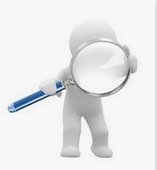 Unclassified Unlimited Release
4
Unclassified Unlimited Release
Controlled Unclassified Information (CUI)
DOE O 471.7, Controlled Unclassified Information finalized on Feb 3, 2022
Challenges:
Identifying the entity at the contractor site who will own, implement, manage CUI policies. Funding?

Issues between DOE/NNSA sites and OGAs who have already implemented.

Eventual transition for sites (e.g., modifying existing applications/websites, new terminology, identifying which CUI-categories now apply).

Federal section vs. Contractor Requirements Document section
	“Regardless of the performer of the work, the contractor is responsible for complying with the requirements of this CRD and the applicable requirements in EO 13556, 32 CFR 2002 and the CUI Registry” – Attachment 1 of CRD
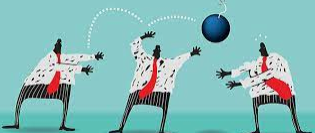 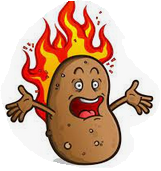 Unclassified Unlimited Release
Unclassified Unlimited Release
5
Partnerships- Information Security & other S&S entities
Non-conforming storage activities at contractor sites.

Assisting with transition efforts for Black GSA-Label Safes, and use of X-07 and X-08 combination locks (DOE O 473.1A).

Assisting with inquiries for incidents of security concern (challenges with Infosec policies vs. IOSC policies)
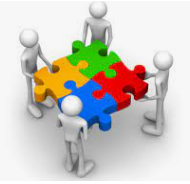 Unclassified Unlimited Release
Unclassified Unlimited Release
6
Post-Pandemic Challenges
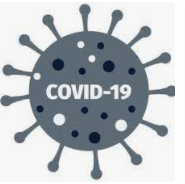 Demographic change (e.g., increase in turnover via retirements, job changes)
Mission staff, S&S subject matter experts, and key mission support positions
Increase in individuals with less experience working with classified


Adjustment from the virtual (work from home), or hybrid-work environments to onsite
Training Impacts (In-person vs. Virtual)
Availability of key resources onsite
Compliance with Infosec related policies 
Requests for alternative options (e.g., questions about other locations to perform work)


Impacts on assessment activities (e.g., postponements, or limited access assessments)
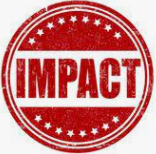 Unclassified Unlimited Release
Unclassified Unlimited Release
7
More Discussion
Virtual working-group meeting tomorrow, Thursday, April 21 11:30- 2pm EST
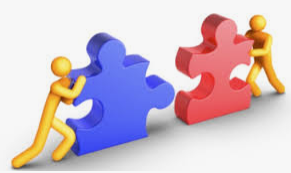 Unclassified Unlimited Release
Unclassified Unlimited Release
8
Working Group- Discussion
Ground Rules:
Discussion MUST be unclassified
Please mute mic when not speaking
Be aware of acronyms and local lingo
Goals:
Actively discuss each topic
Share strategies and solutions
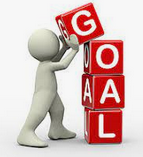 Unclassified Unlimited Release
Unclassified Unlimited Release
9
“Hot” Topics in Information Security
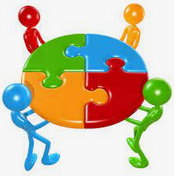 2 ½ hours scheduled (~25 mins on each):
Performance assurance activities

Controlled Unclassified Information (CUI)

Partnership with other S&S entities (e.g.., Black Label Safes, X-0 locks, IOSC Program)

Post-Pandemic Challenges (e.g., demographic change, experience, onsite/offsite support)

Other topics?
Unclassified Unlimited Release
Unclassified Unlimited Release
10
“Hot” Topics in Information Security
Performance Assurance Activities (~25 mins):

Discussion Starters:
EA-22 visits – lessons learned from audits in InfoSec areas?

What type of assessments do you perform?

Any new innovative ways to performance test at your site? 

Are you assessing the classified electronic environment? Markings?
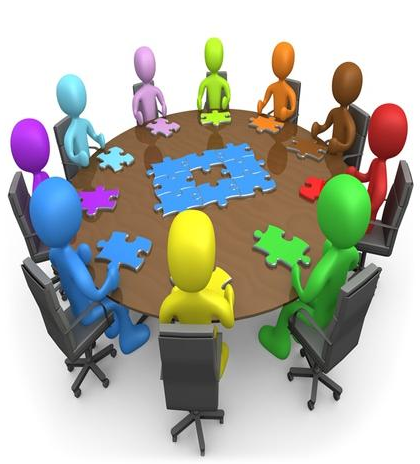 Unclassified Unlimited Release
Unclassified Unlimited Release
11
“Hot” Topics in Information Security
Controlled Unclassified Information (CUI) (~25 mins):

Discussion Starters:
What entity will be taking primary responsibility for managing implementation and long-term policies at your site? 

Are you encountering issues with external OGA customers who have already implemented CUI?

How to implement given funding constraints?
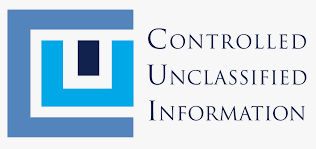 Unclassified Unlimited Release
Unclassified Unlimited Release
12
“Hot” Topics in Information Security
Partnership activities with other S&S groups at your site (~25 mins):

Discussion Starters:
How are your InfoSec organizations aiding in phasing out of black-label GSA safes and/or X-07/X-08 spin-dial combination locks?

How does your group integrate with your IOSC program?

How do you manage challenges of being included in everything associated with classified?
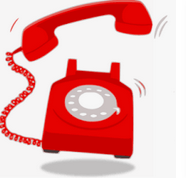 Unclassified Unlimited Release
Unclassified Unlimited Release
13
“Hot” Topics in Information Security
Post-Pandemic Challenges affecting InfoSec (~25 mins):

Discussion Starters:
How are you tackling the changing demographic at your site? 

What are examples of challenges you are seeing adapting to new hybrid-work environment? 

What % of your workforce is onsite? What % of your S&S program SMEs are onsite?
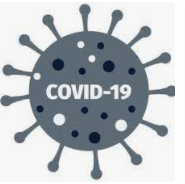 Unclassified Unlimited Release
14
Round Table
(if time permits)